Hello Noble Academy
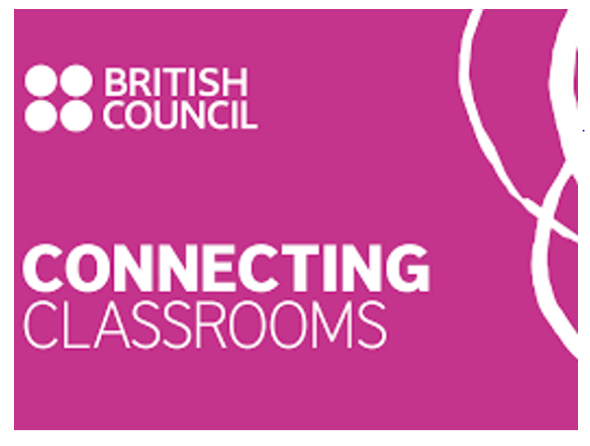 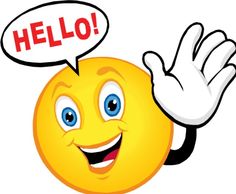 Friday 17th September 2021
My School. My Pride.
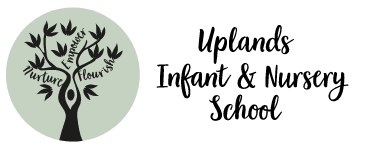 Activity 1
Lets introduce ourselves
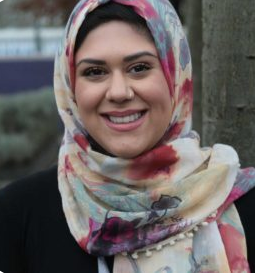 Class Teacher
Mrs Latif-Khan
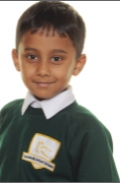 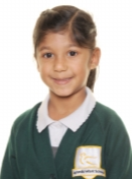 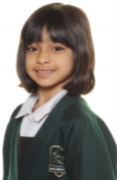 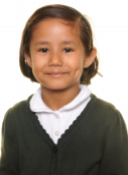 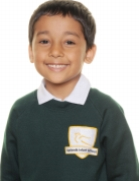 Musa
Madina
Natasha
Aaliyah
Sahir
Uplands Infant School
Here are pictures of the front our school.
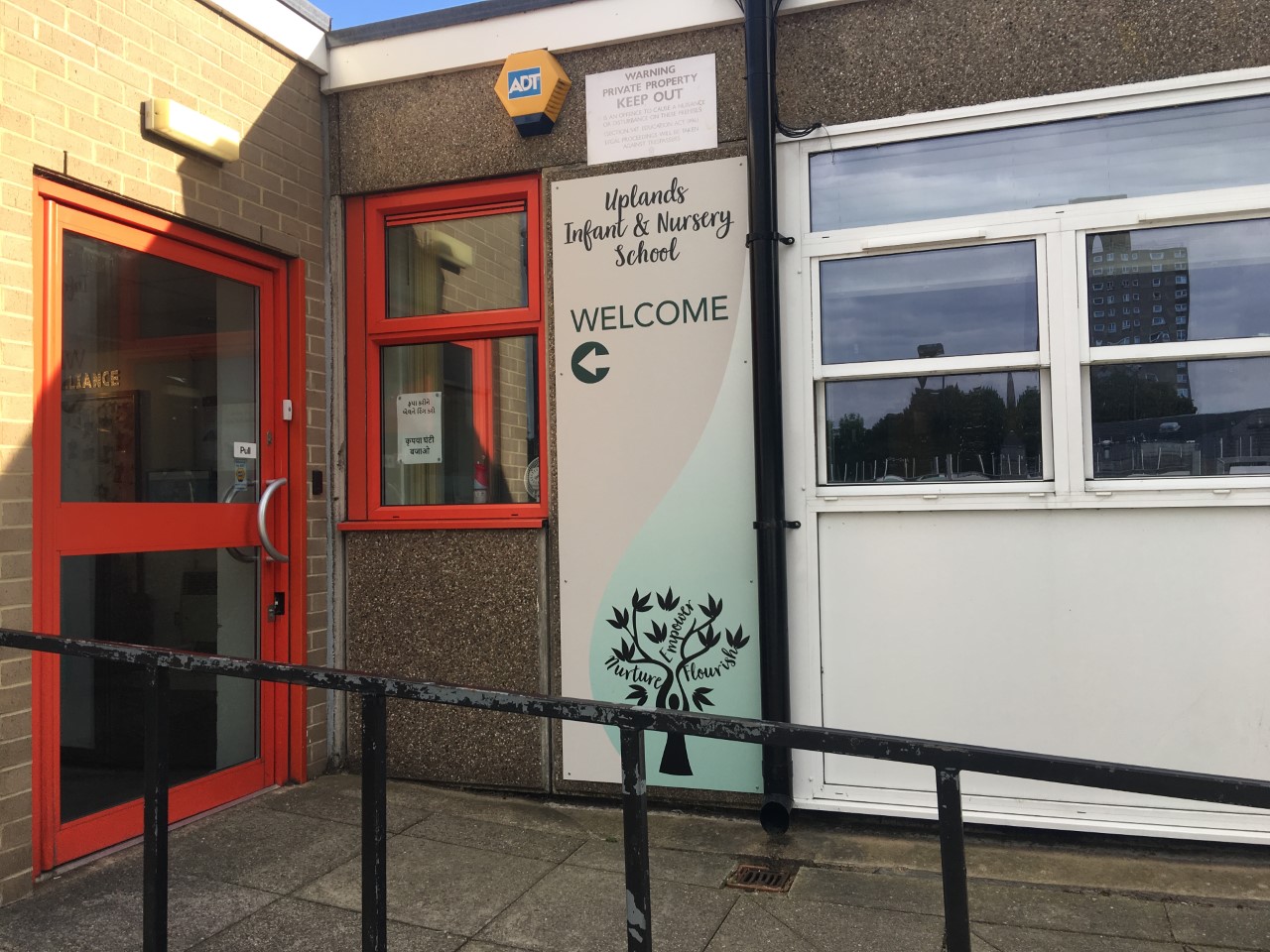 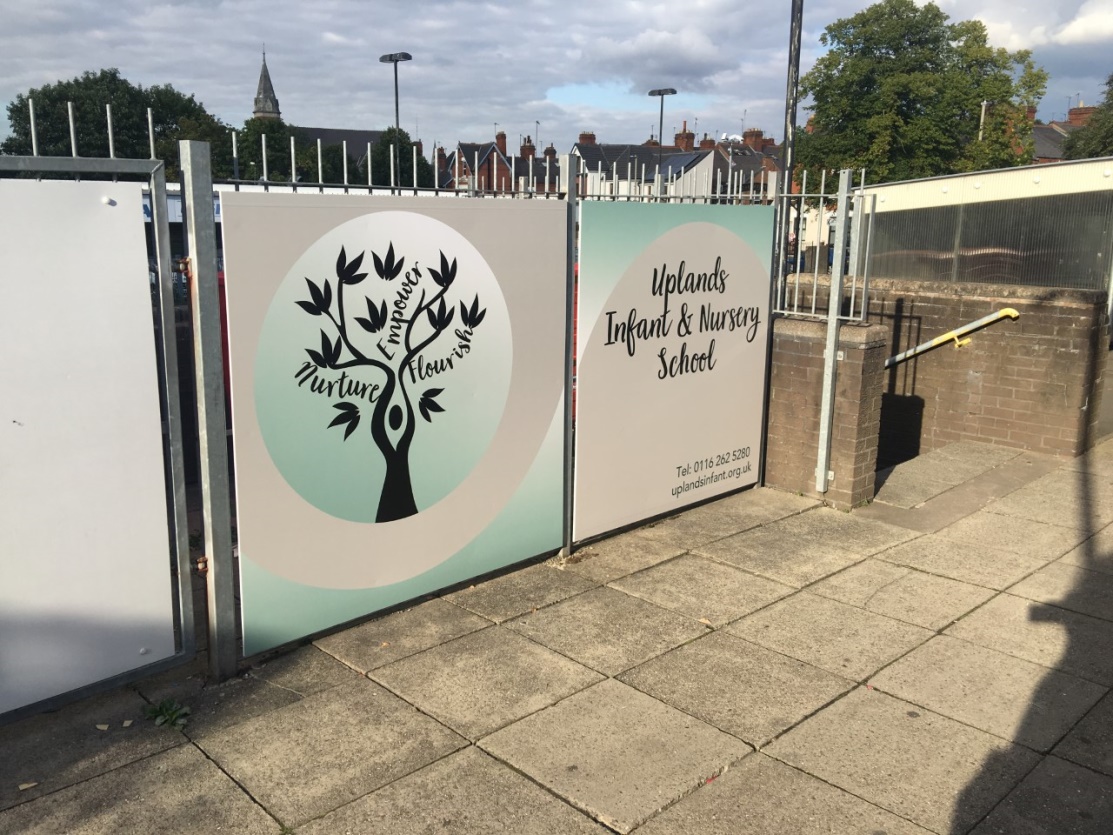 It’s in a city called Leicester which is in the country England.
Reception Area
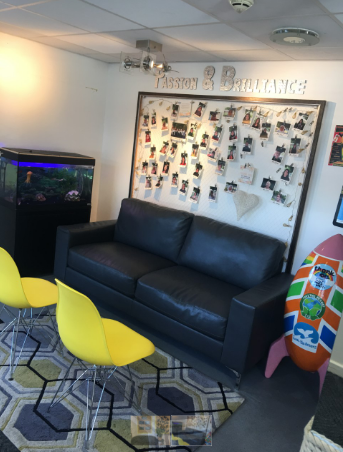 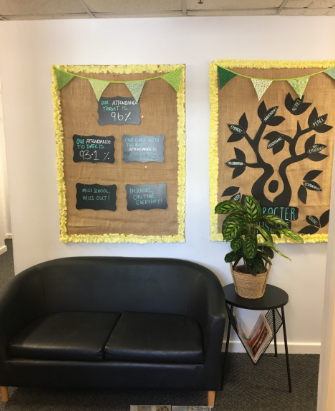 Our playground
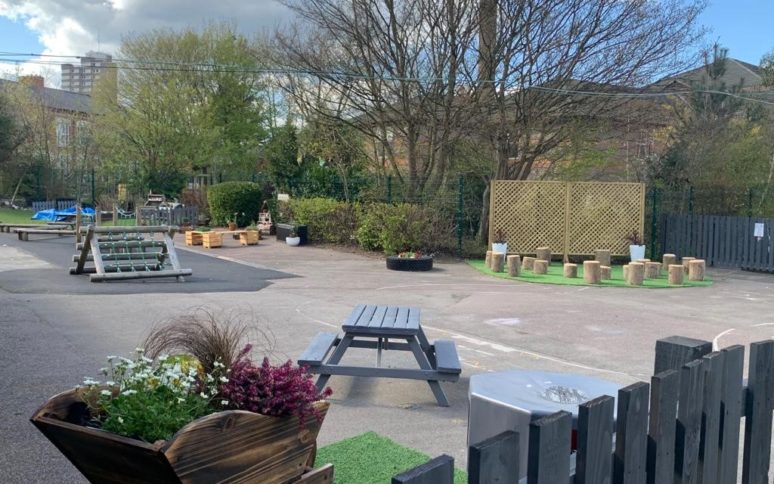 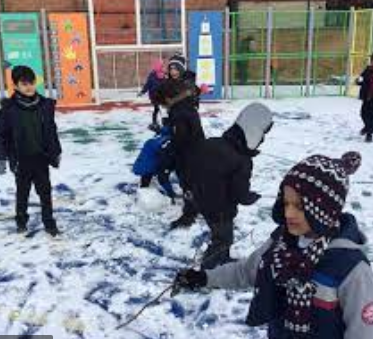 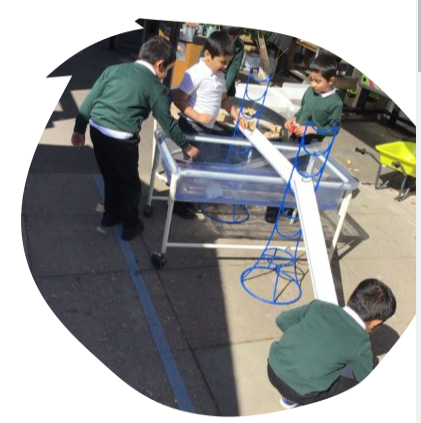 Our Library
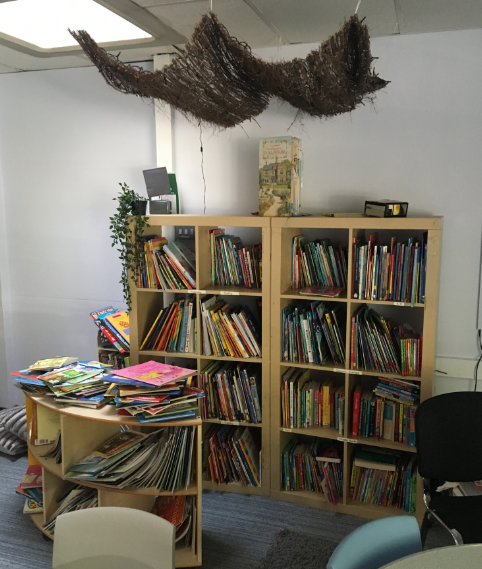 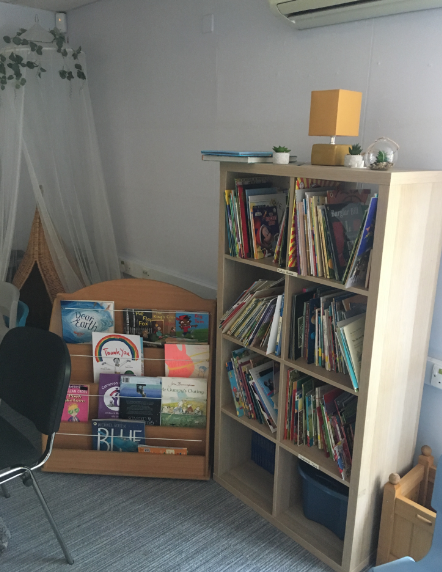 Classrooms
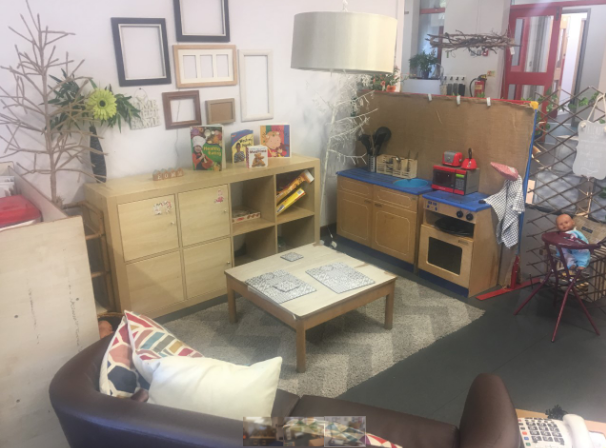 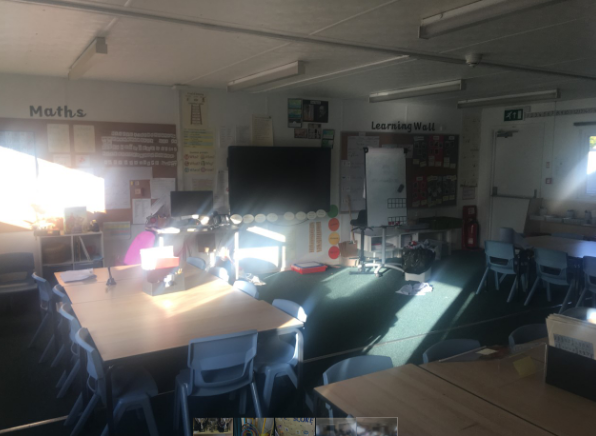 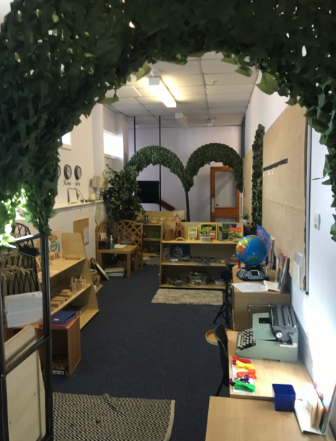 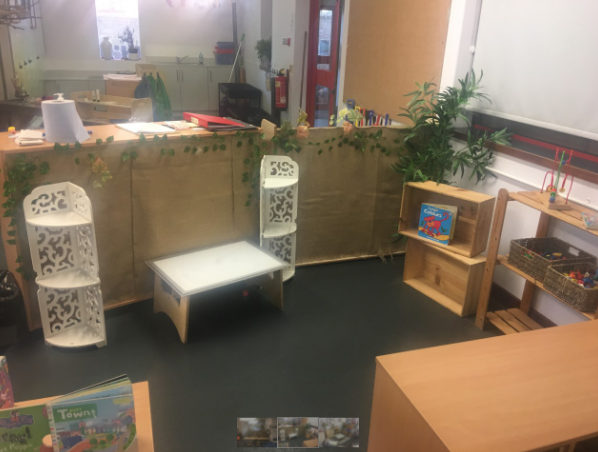 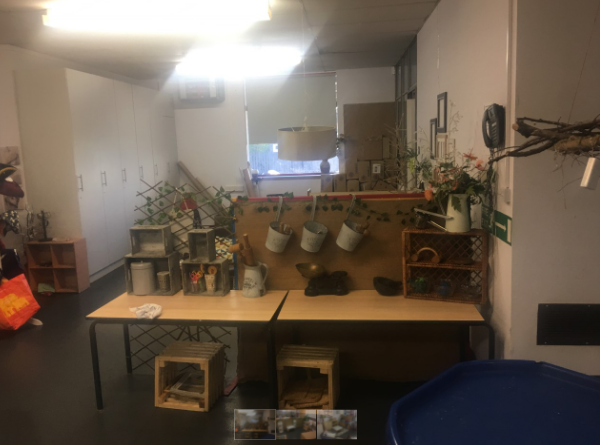 Our class is called Pandas
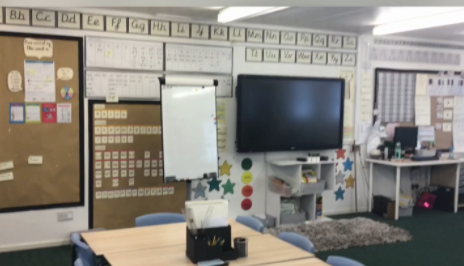 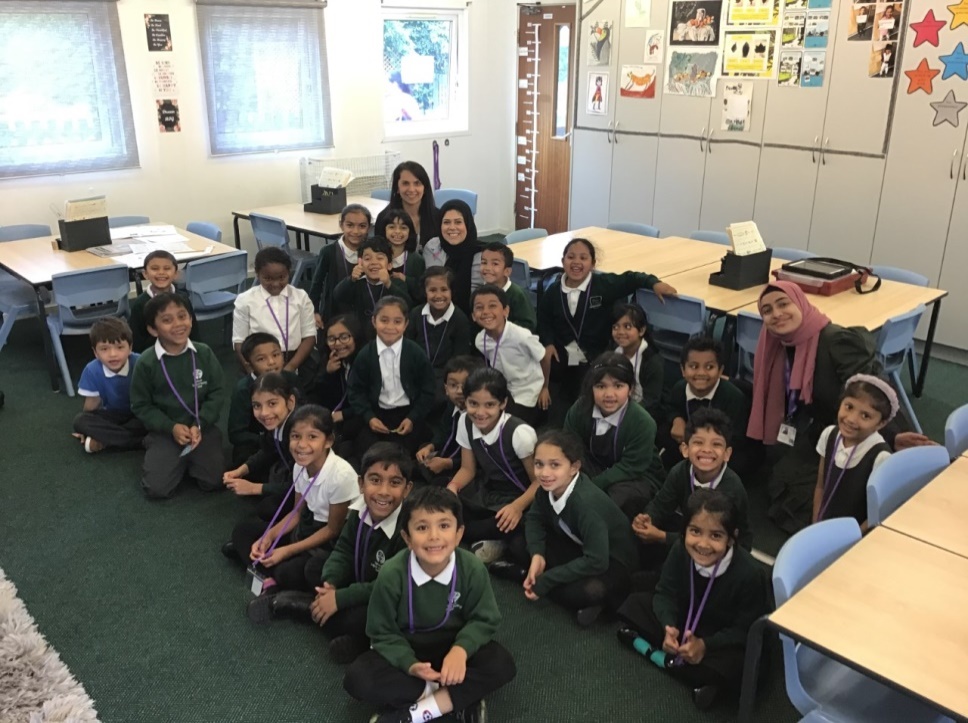 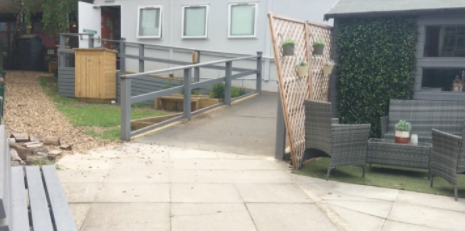 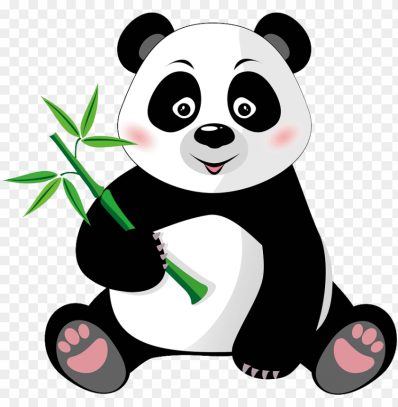 Interesting facts about Pandas
Did you know that Pandas have 6 paws?
  
Did you know that Pandas sometimes do handstands when they wee!
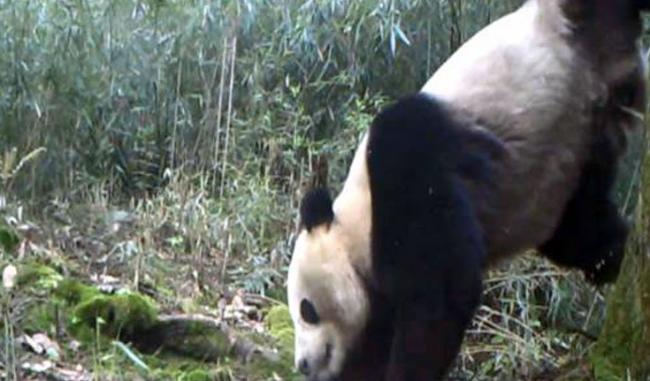 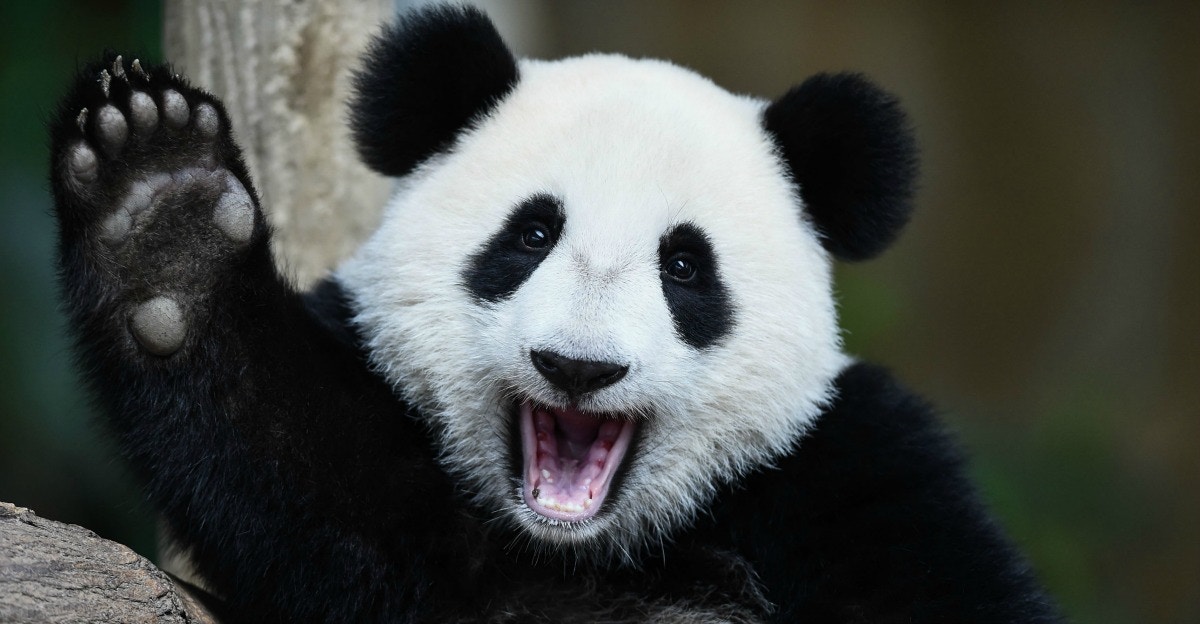 PE Hall
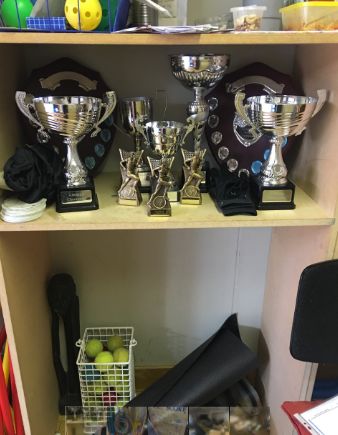 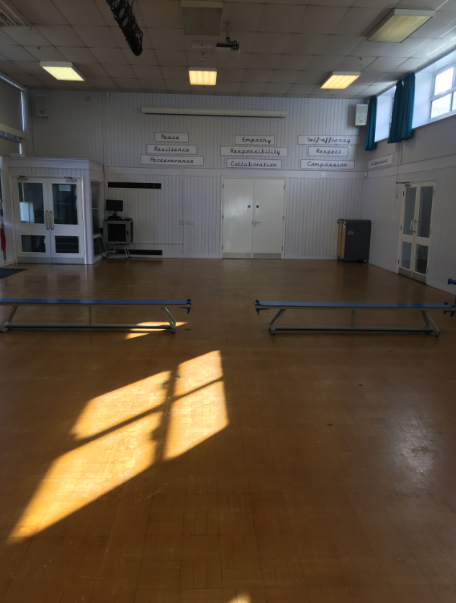 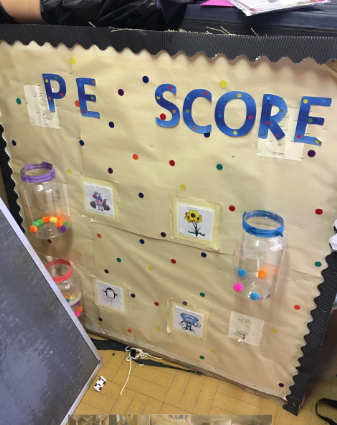 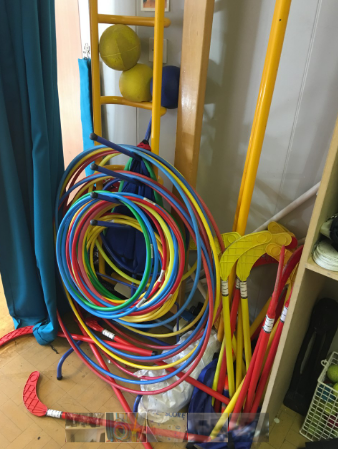 [Speaker Notes: Sports Day]
Displays around the school
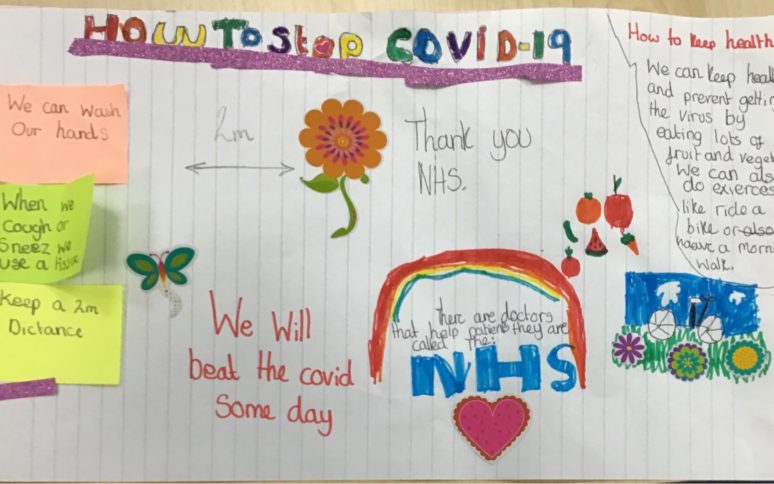 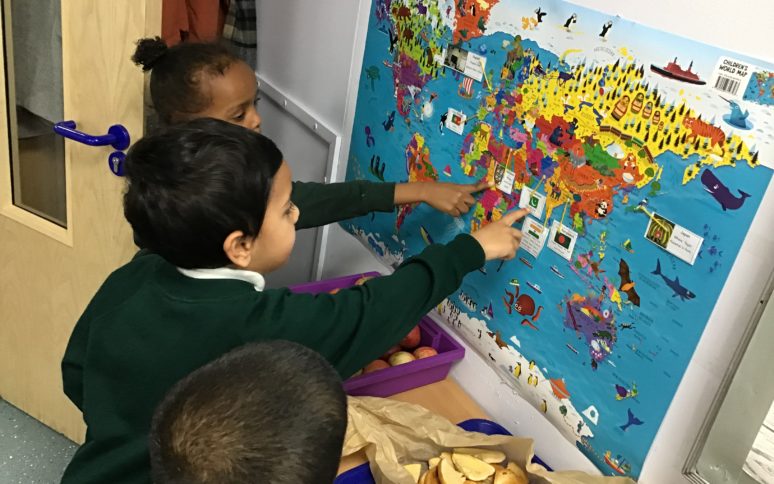 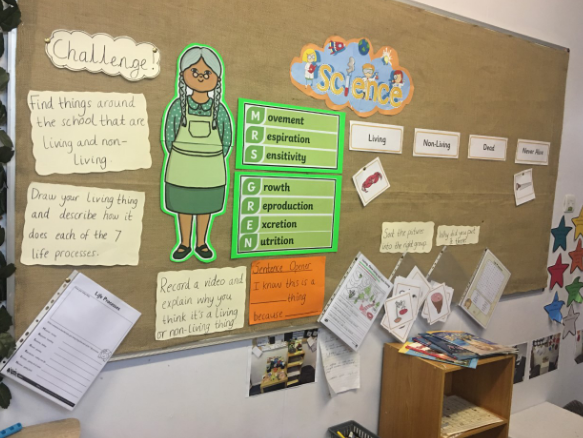 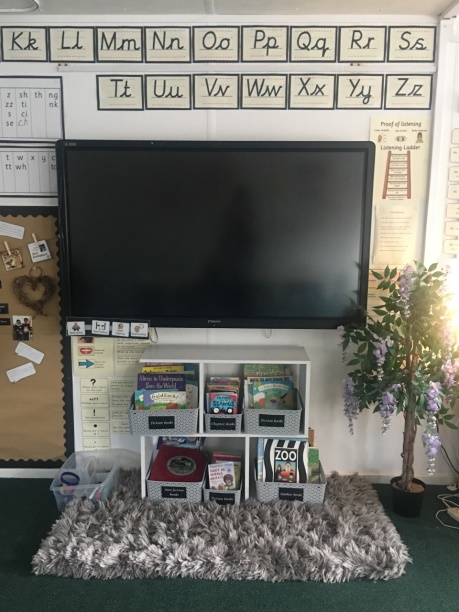 More displays around the school
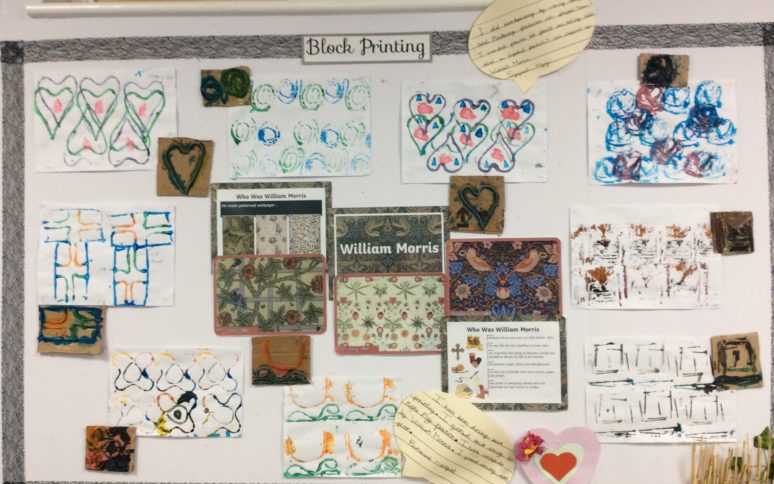 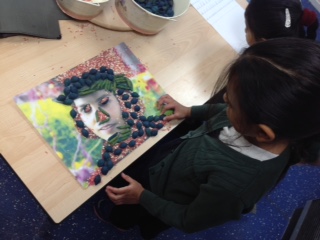 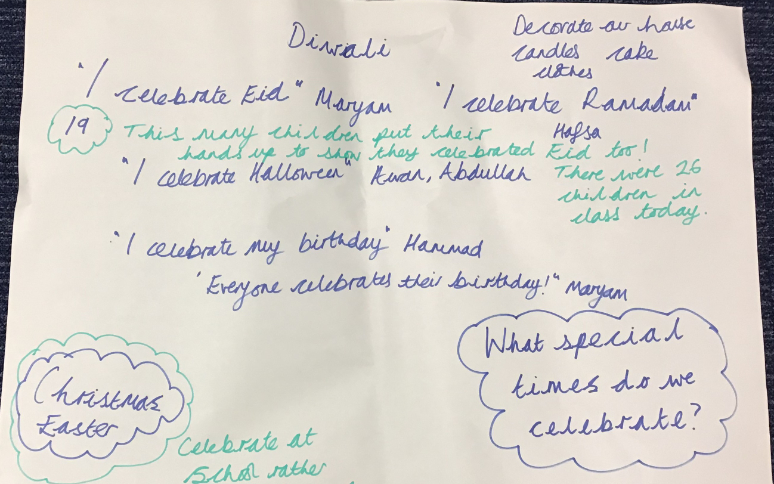 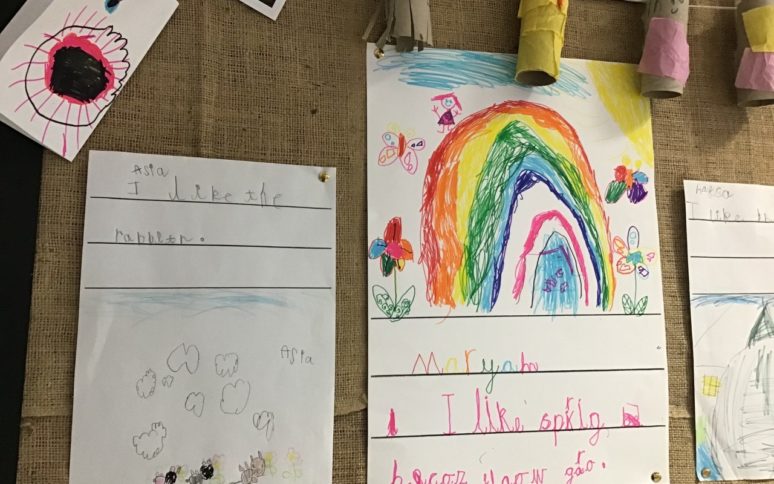 Our Continuous Provision
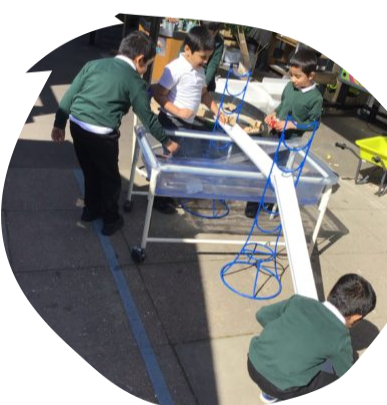 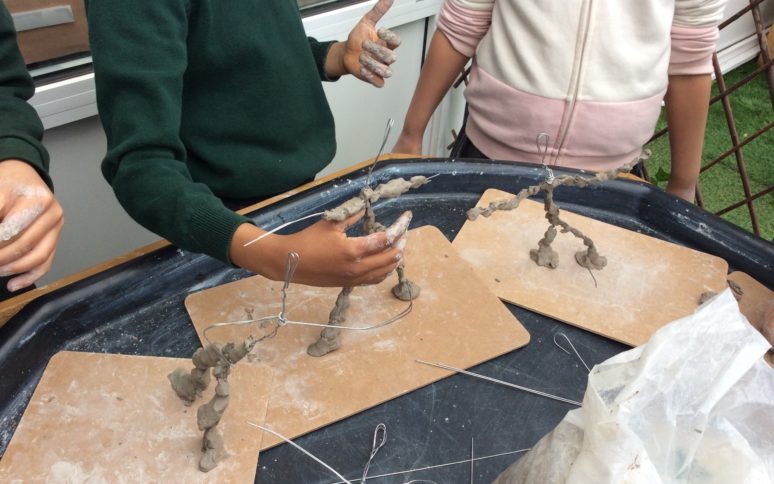 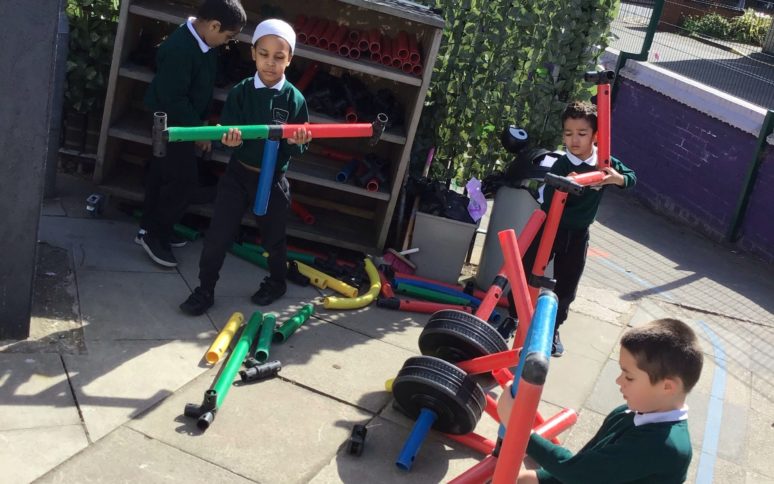 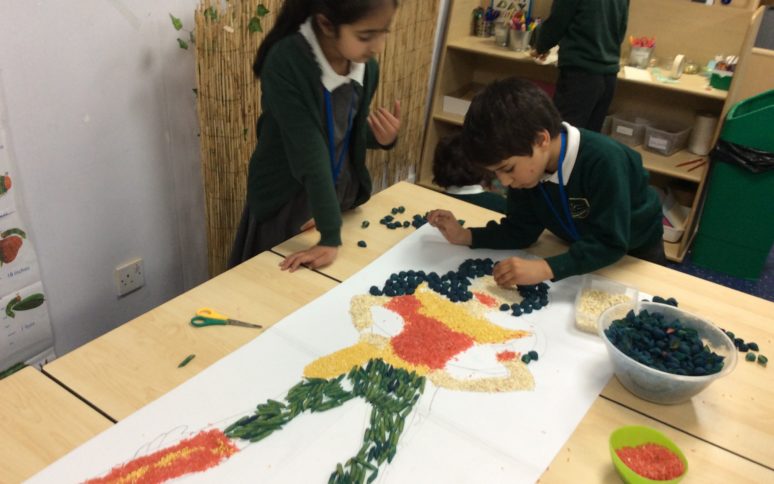 Our Continuous Provision
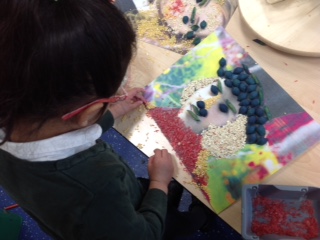 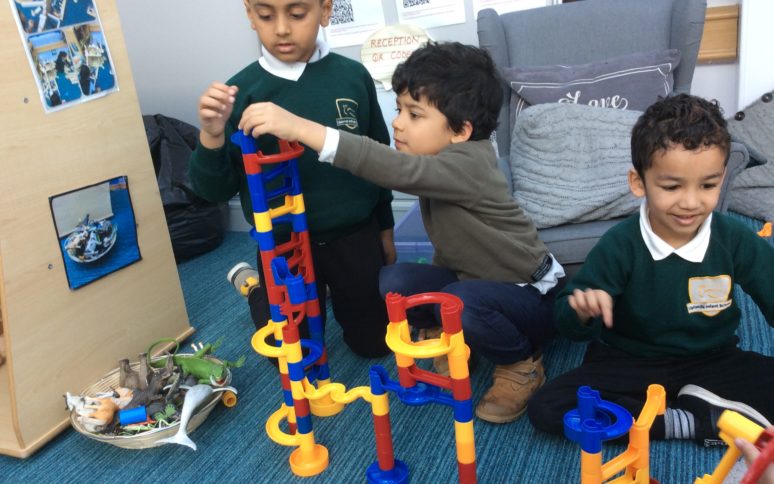 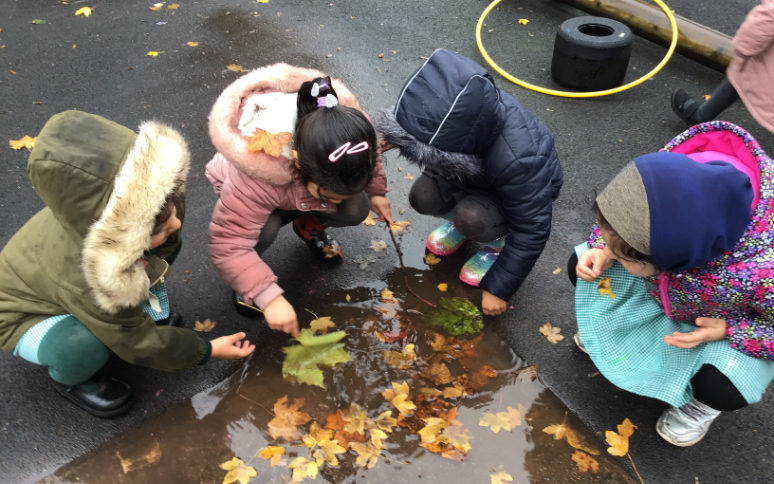 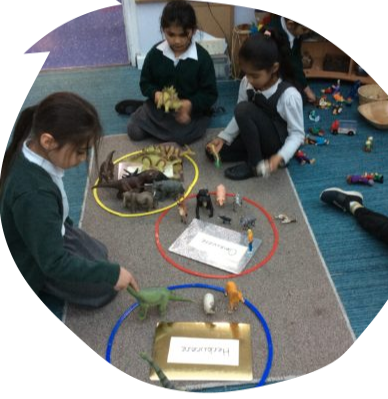 Nature Area
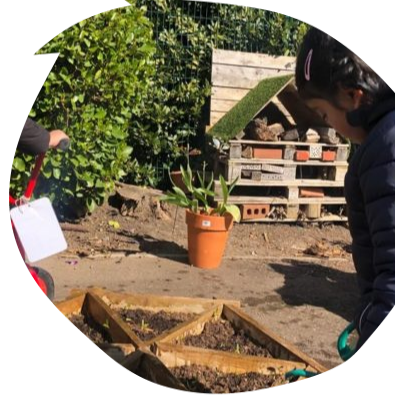 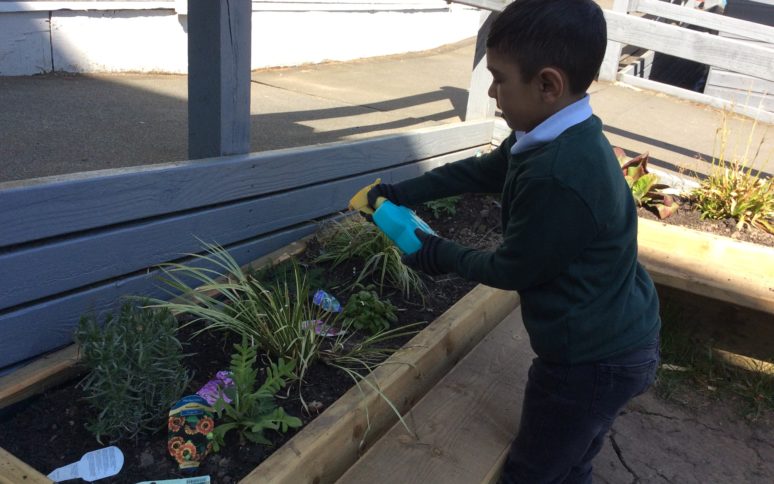 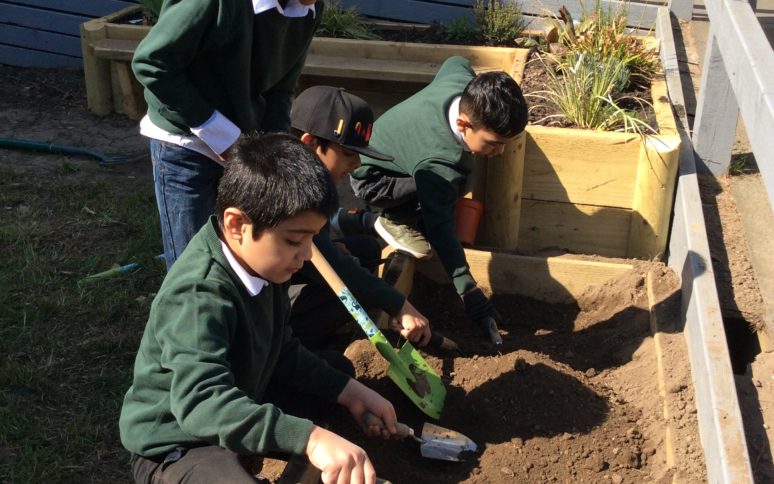 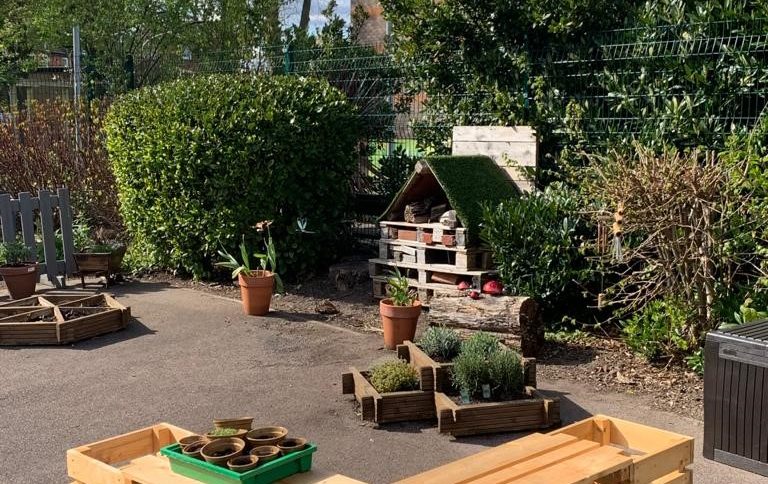 Thank you for listening.We are so excited to work with you as our partner school.
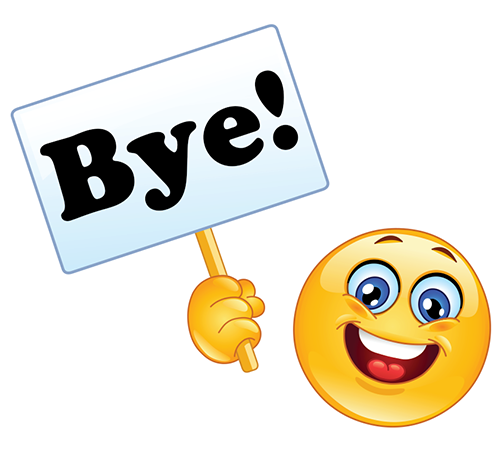 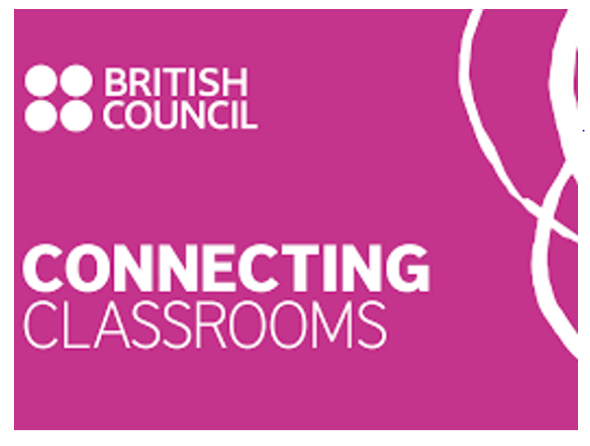